سامانه هوشمند استعدادیابی پویان
دروازه ورود به نظام جامع هدایت و رشد ابعادی نوجوانان با رویکرد اسلامی
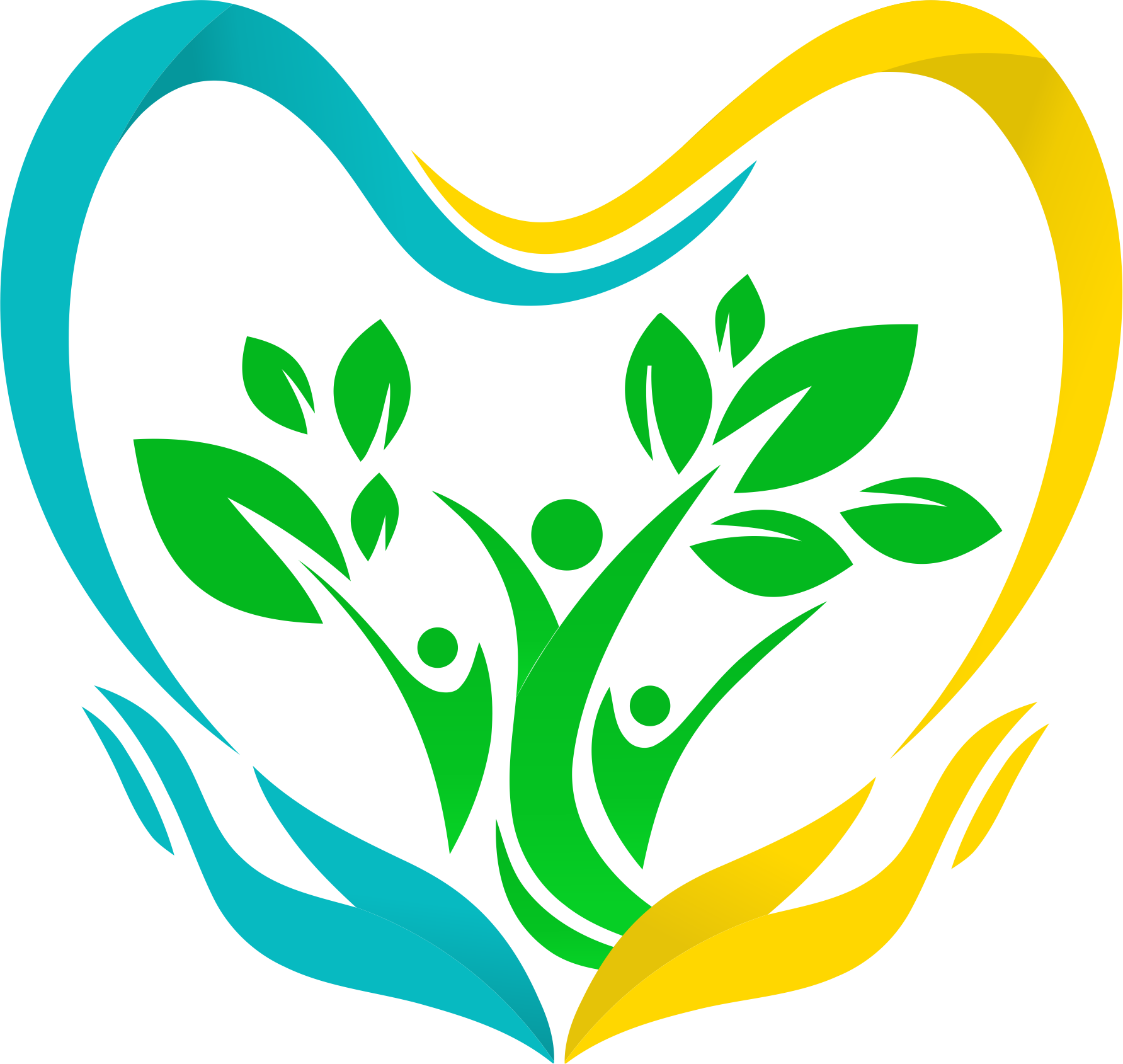 کانون فرهنگی پویان
جشنواره جنات – 1403
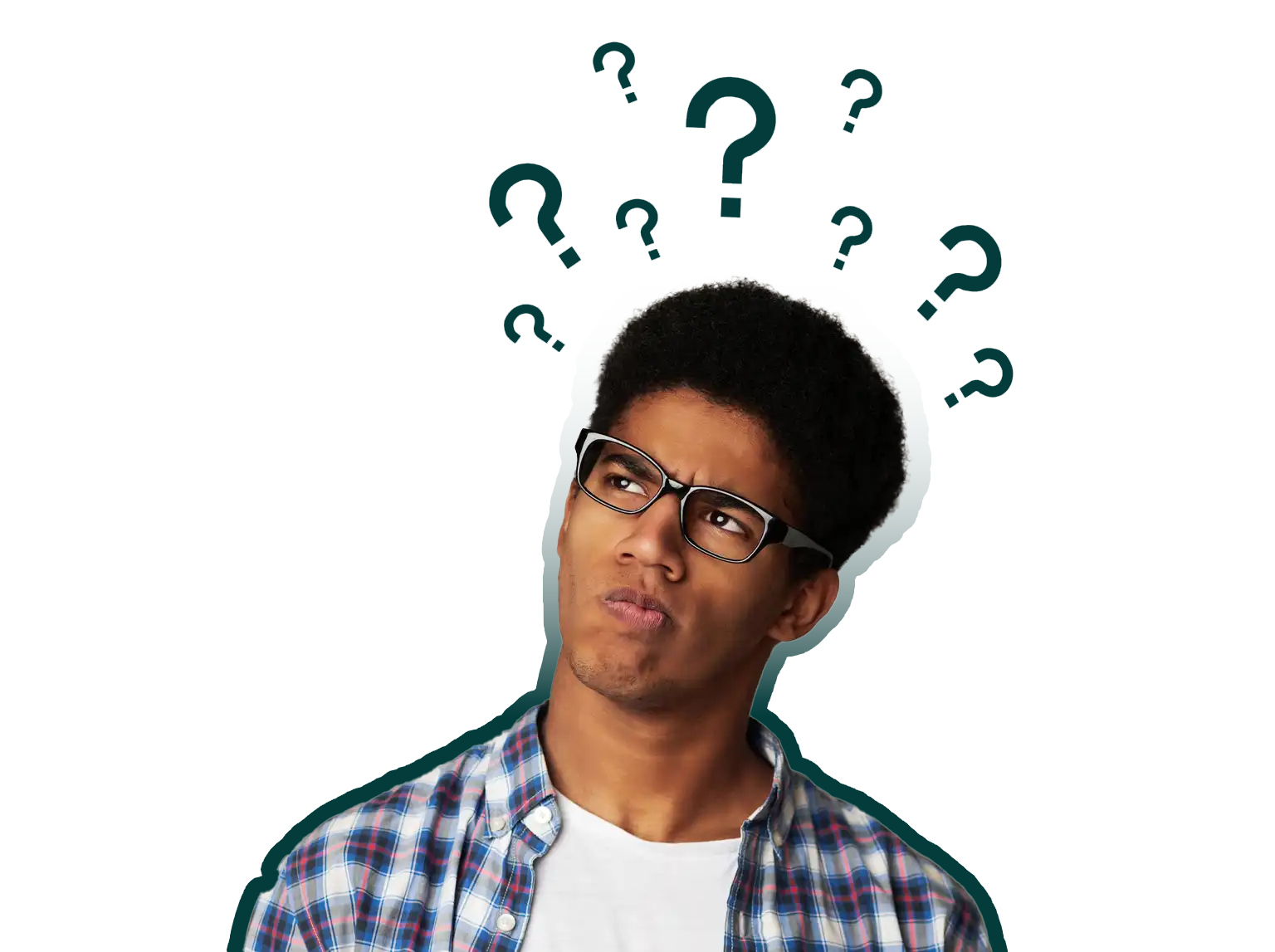 از کجا شروع شد ...
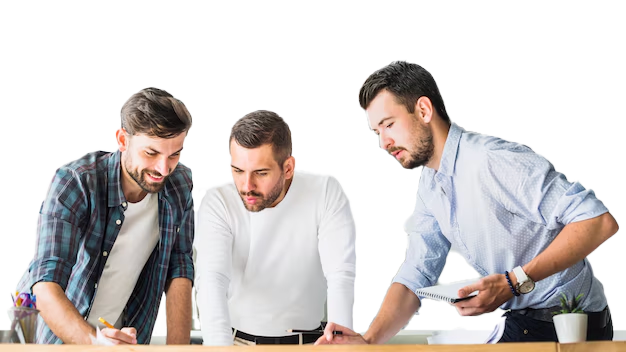 ہ
هـویـت
امام علي عليه السلام:
امام هادی علیه السلام:
مَن كَرُمَت علَيهِ نَفسُهُ لَم يُهِنْها بالمَعصيَةِ
مَنْ هَانَتْ عَلَيْهِ نَفْسُهُ فَلاَ تَأْمَنْ شَرَّهُ
امام علي عليه السلام:
امام علي عليه السلام:
مَن كَرُمَت نَفسُهُ قَلَّ شِقاقُهُ و خِلافُهُ
مَن كَرُمَت علَيهِ نَفسُهُ هانَت علَيهِ شَهوَتُهُ
خود کنترلی درونی
ہ
استـعـدادیـابـی
پرداختن به نیاز مخاطب : حس ارزشمندی و دیده شدن توانمندی ها
کشش از سمت مخاطب
اجازه ورود به دنیای نوجوان
القای مبانی تربیتی در پس زمینه کشف و شکوفایی استعداد
ہ
نگــاه ابعــادی و کــل نگــر
افـزایـش دقـت نتـیـجـه
شیوه استعدادسنجی
افزایش سرعت و مقیاس پذیری
استعدادیابی ابعادی با استفاده از الگوریتم های هوشمند
پلتفرم آنلاین و دسترسی 24 ساعته از سراسر کشور کسب گواهی شرکت خلاق از معاونت علمی ریاست جمهوری
ہ
استعدادیابی دروازه ورود است نه هدف
استعدادیابی (در حال اجرا)
نقطه شروع
ورود به آکادمی پویان (درحال تدوین)
نقطه تحول
هدف نهایی تحول
کشف معنای حقیقی استعداد و شکوفایی و رشد ابعادی
مسیر رشد در آکادمی پویان
آشنایی با ارتباط ابعاد مختلف وجودی
محتوای تعاملی و گیمیفیکشن محور
ترقی در مراحل مسیر (سرگروه ، راهنما ، معین ، همیار ، مشاور ، مربی)
تبدیل فعالیت ها مجازی به حضوری در قالب های مختلف ورزشی ، فرهنگی ، آموزشی و ...
ہ
قابلیت اجرا برای:
نوجوانان مقطع متوسطه اول و دوم (13 تا 18 سال)
دخـتـر و پـسـر
شهـر و روستــا
داخل و خارج از ایران
ہ
معرفی تیم پویان
امیر خسروی چاهک : رهبر تیم
ابوالفضل عطایی: کارشناس مصاحبه پسران
صالح گلزارنیا: مشاور پسران
خانم امیری : پشتیبان راهنما و مشاور دختران
خانم نظری: مشاور دختران
خانم استوار: مشاور دختران
خانم غفاری: کارشناس مصاحبه دختران
خانم بخشی زاده: پشتیبان نوجوانان
جلال رضایی: برنامه نویس و مدیر سایت
آرش بنائیان : متخصص هوش مصنوعی و دیتا ساینس
بهزاد همراهی: مدیر فضای مجازی
علی مقدادی: مدیر فناوری و اطلاعات
مهدی اجتهادی: مدیر رسانه
ہ
همراه ما باشید در مسیر هدایت نسل آینده‌ساز
همکاری با کانون‌های فرهنگی
همکاری با مراکز حوزوی و فرهنگی
همکاری با مشاوران و روانشناسان تربیتی
همکاری با مدارس
آدرس سایت
WWW.POIAN.IR
09211202811
شماره تماس: